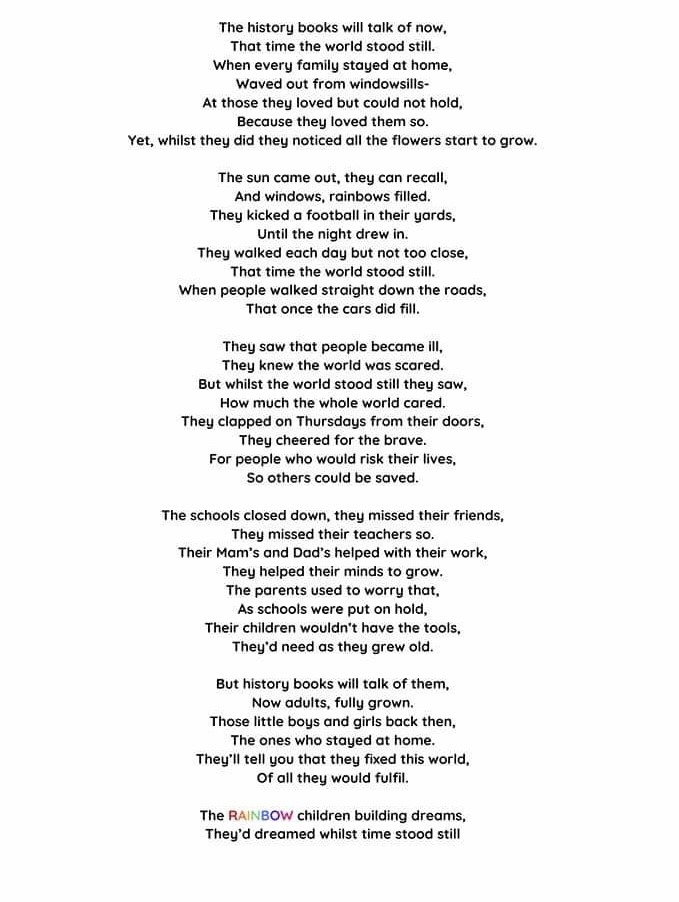 All of our dreams 
can come true
If  we have the courage
To pursue them

Walt Disney